স্বাগতম
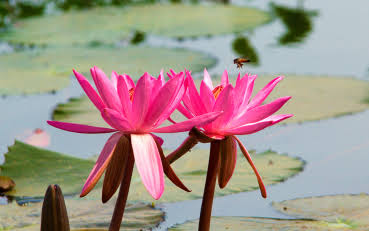 শিক্ষক পরিচিতি
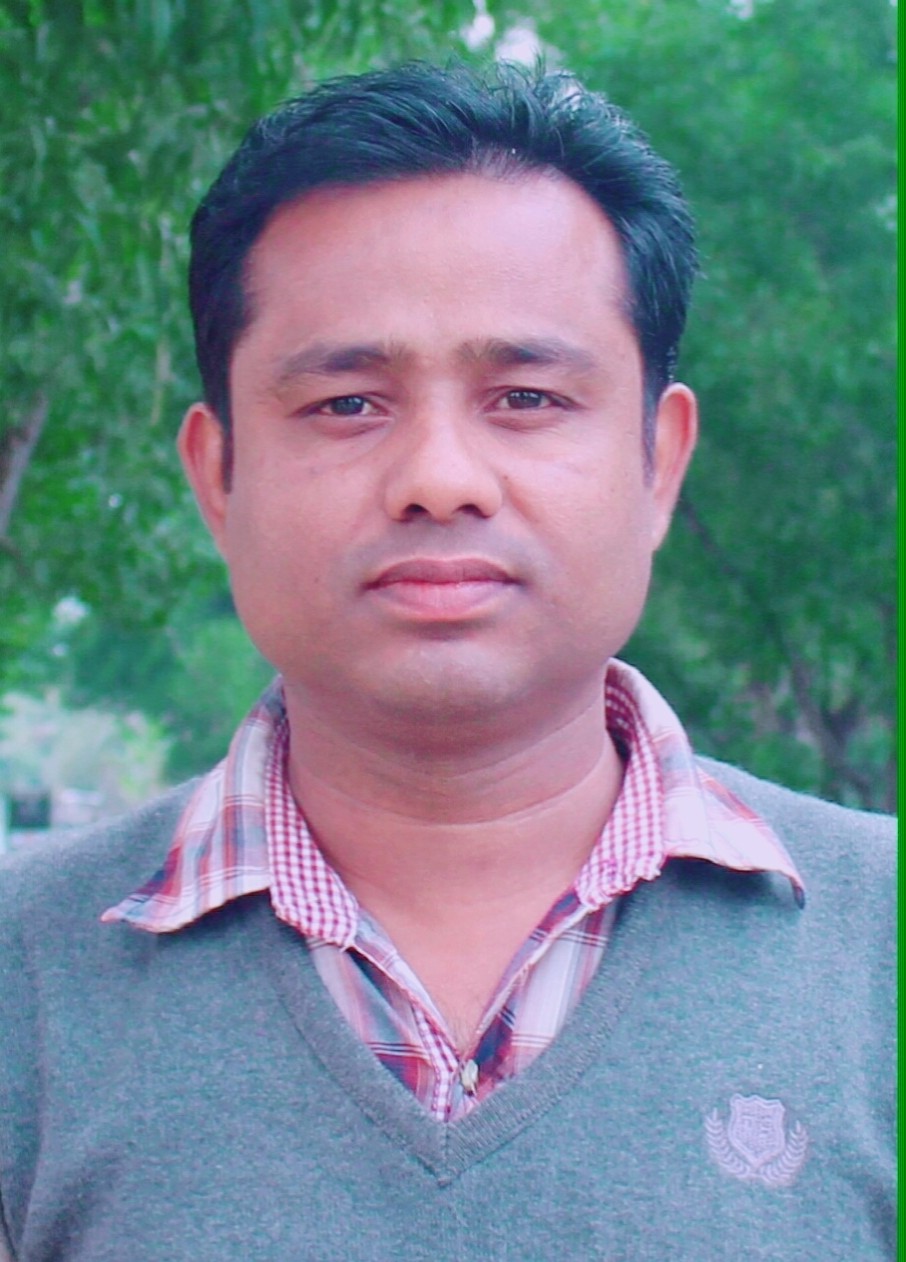 মোঃ নাজমুল হাসান
         সহকারি শিক্ষক
রাজনগর সরকারি প্রাঃ বিদ্যালয়
       নালিতাবাড়ী,শেরপুর।
পাঠ পরিচিতি
শ্রেণিঃ তৃতীয়
বিষয়ঃ বাংলাদেশ ও বিশ্ব পরিচয়
পাঠ শিরোনামঃ আমাদের ইতিহাস ও সংস্কৃতি
পাঠ্যাংশঃ স্বাধীনতা দিবস ওবিজয় দিবস
শিখনফল
১৫,৩২ বাংলাদেশের জাতীয় দিবসগুলোর নাম ও তারিখ উল্লেখ করতে পারবে। 
১৫,৩৩ জাতীয় দিবসগুলোর সংক্ষিপ্ত বর্ণনা দিতে পারবে।
  ১৫,৪১ জাতীয় দিবসগুলোর গুরুত্ব ও এ উপলক্ষে আয়োজিত অনুষ্টানে অংশগ্রহন করবে।
এসো আমরা একটি ভিডিও দেখি
আমাদের আজকের পাঠ
স্বাধীনতা দিবস ও বিজয় দিবস
শিক্ষকের কাজ
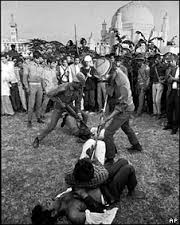 ১৯৭১ সালের ২৫ শে মার্চ পাকিস্তানি সেনারা ঘুমন্ত বাঙালীর উপর ঝাপিয়ে পড়ে।
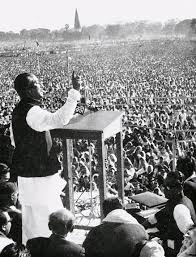 ২৬ শে মার্চ বঙ্গবন্ধু শেখ মুজিবুর রহমান স্বাধীনতার ঘোষনা করেন
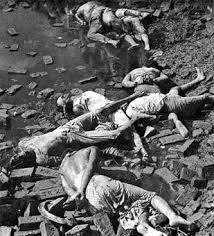 নয় মাস যুদ্ধ চলে এবং ৩০ লক্ষ মানুষ শহীদ হয়।
পাকিস্থানি বাহিনী পরাজিত হয়ে ১৬ই ডিসেম্বর আত্মসমর্পন করে।
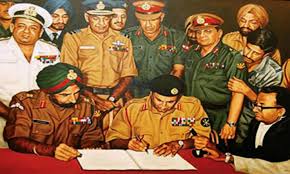 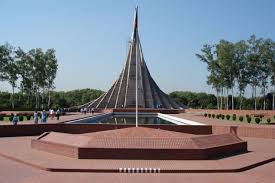 মুক্তিযুদ্ধের শহীদদের স্মরণে সাভারে জাতীয় স্মৃতিসৌধ নির্মাণ করা হয়েছে।
২৬ মার্চ স্বাধীনতা দিবস
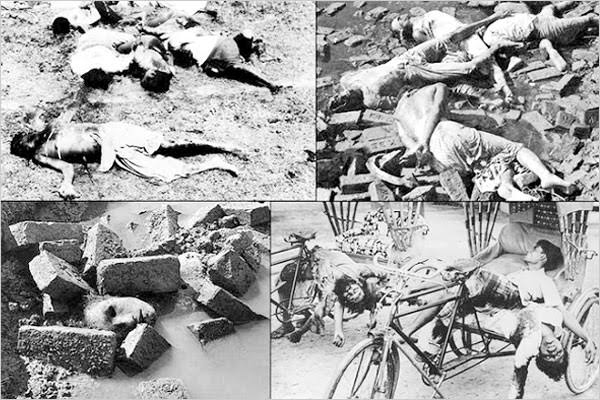 ১৬ ডিসেম্বর বিজয় দিবস
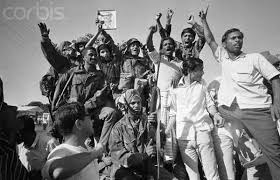 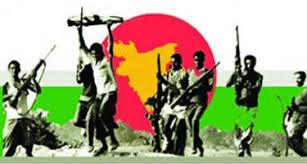 নিরব পাঠ
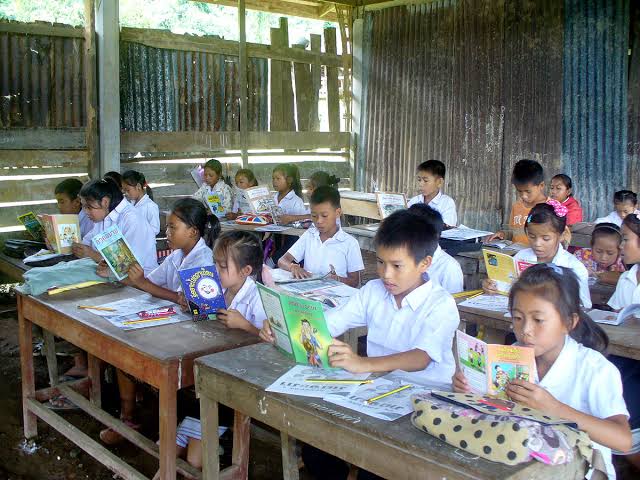 দলীয় কাজ
পদ্মা দল
স্বাধীনতা দিবসে তোমরা কি কি কাজ কর ?
মেঘনা দল
বিজয় দিবসে তোমরা কি কি কাজ কর
মূল্যায়ন
স্বাধীনতা দিবস কোন তারিখে পালন করা হয়?
বিজয় দিবস কোন তারিখে পালন করা হয়?
১৯৭১ সালে কারা পরাজিত হয়েছে?
বাড়ির কাজ
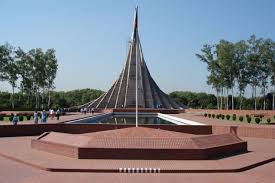 জাতীয় স্মৃতিসৌধ আমাদের কী কী মনে করিয়ে দেয়? 
৩টি বাক্যে লিখে আনবে।
ধন্যবাদ
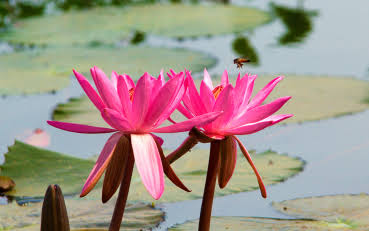